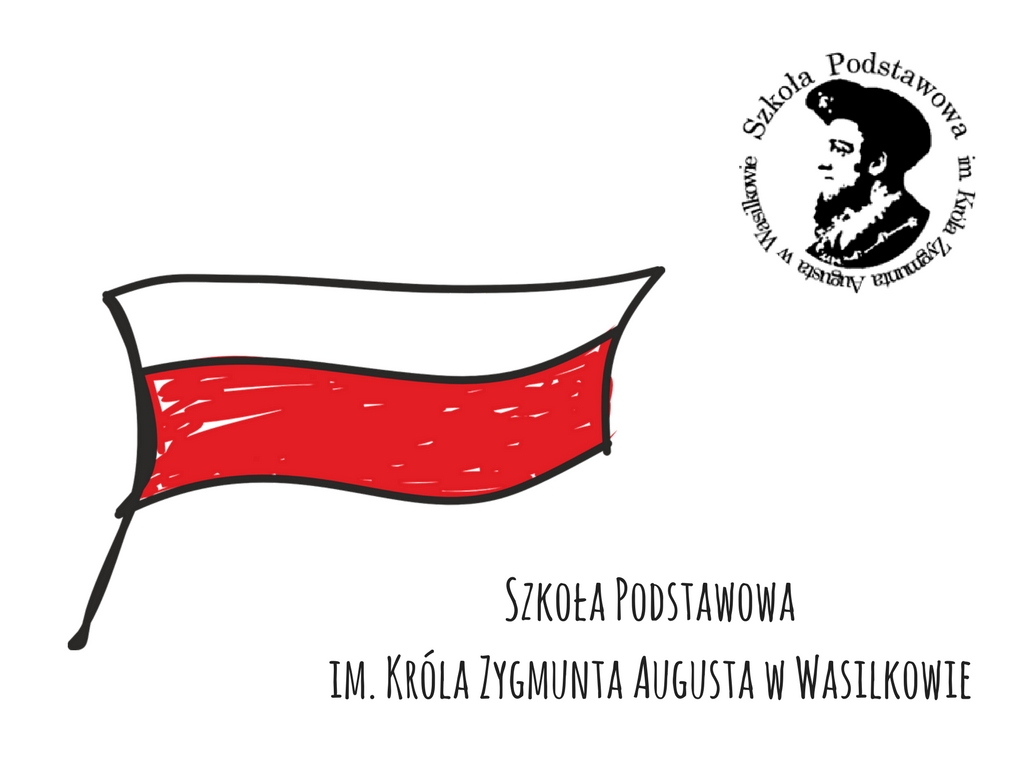 Obchody Święta Konstytucji 3 Maja
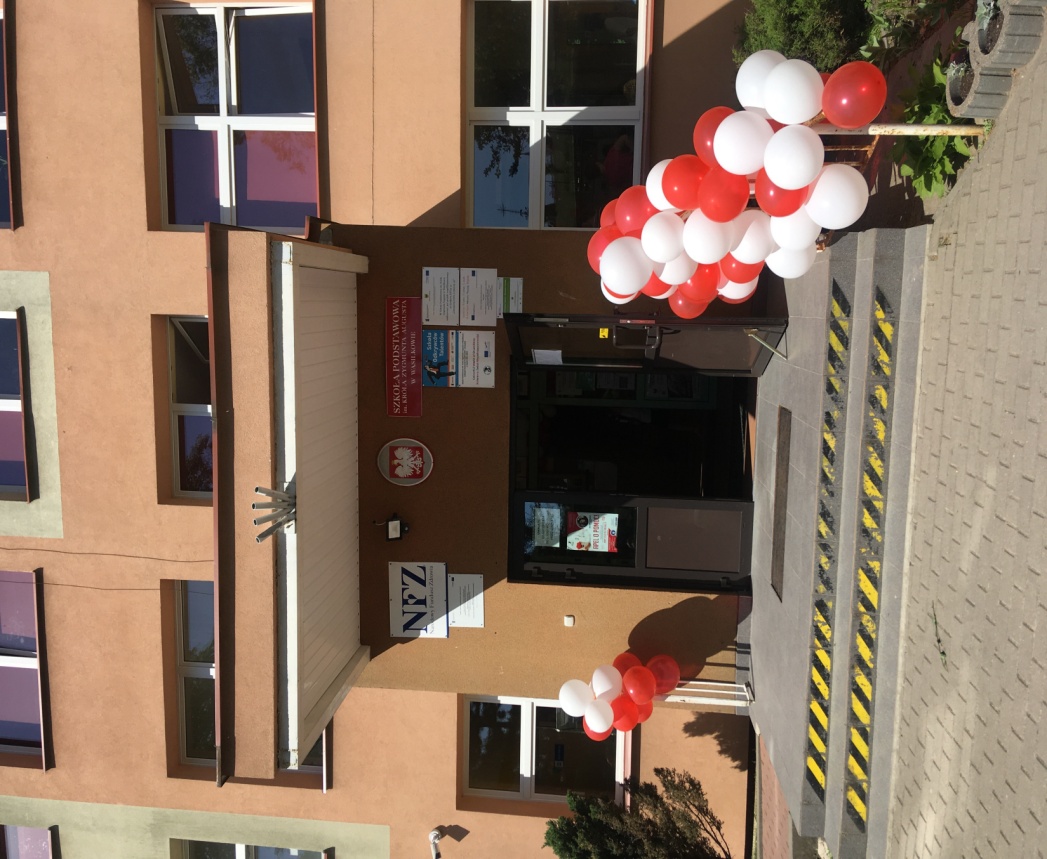 Obchody Święta Konstytucji 3 Maja
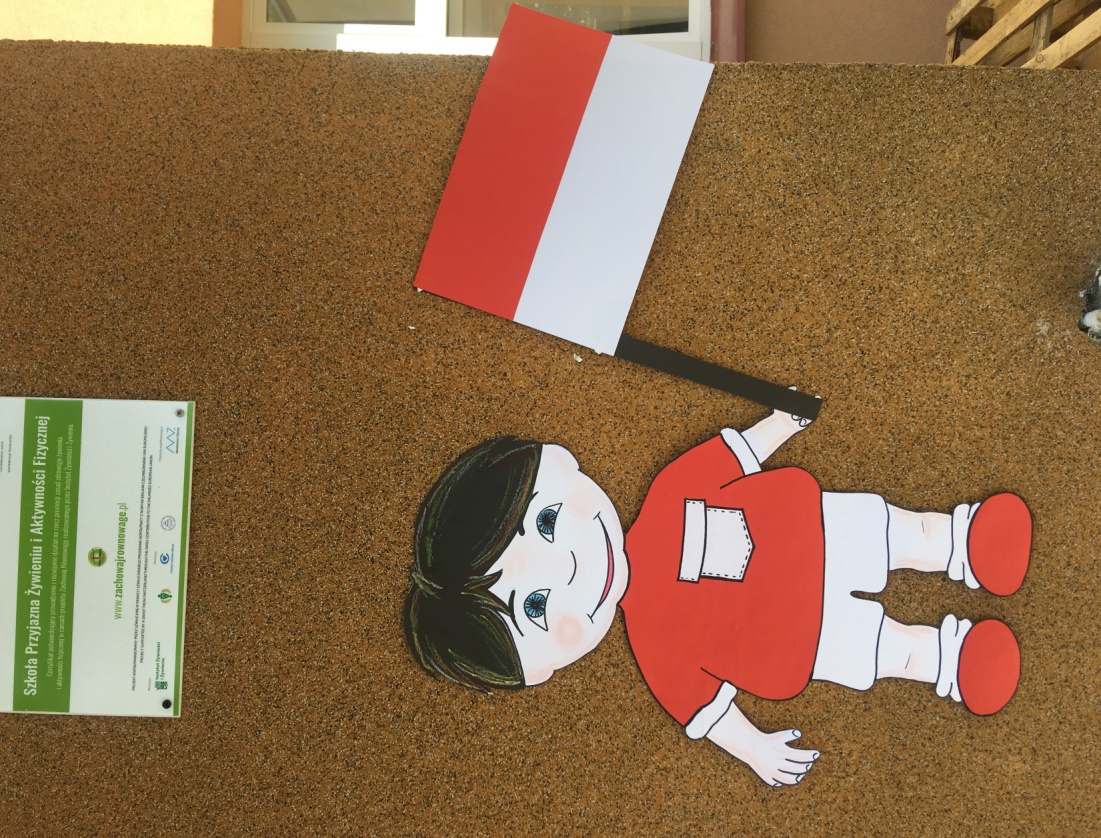 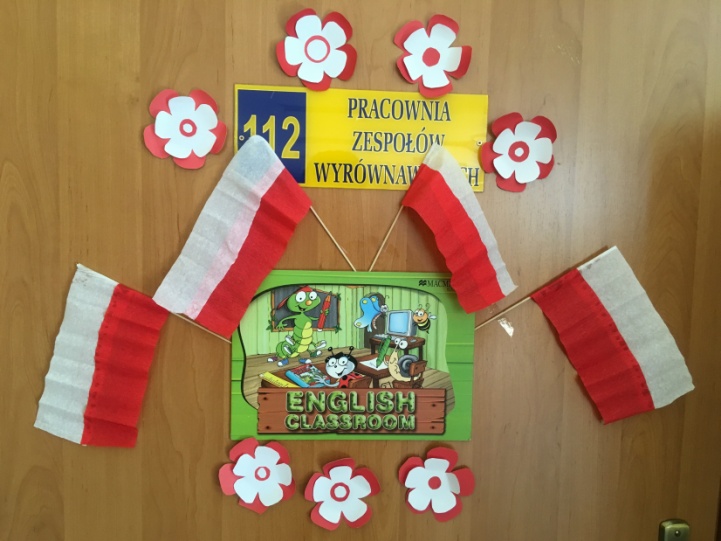 Obchody Święta Konstytucji 3 Maja
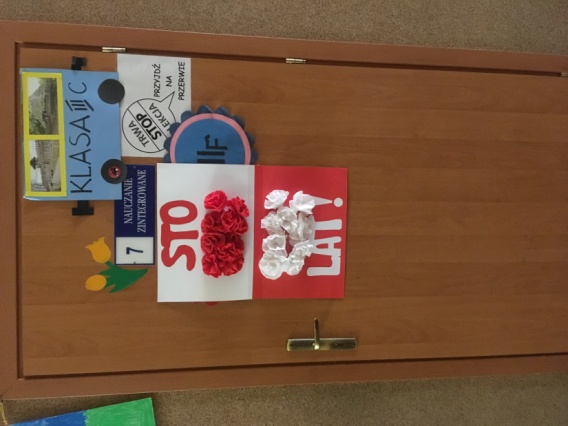 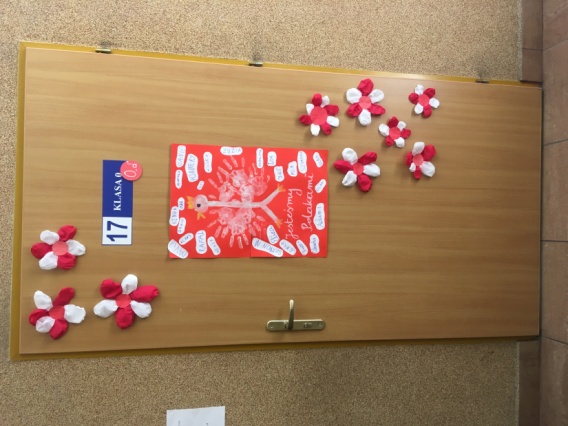 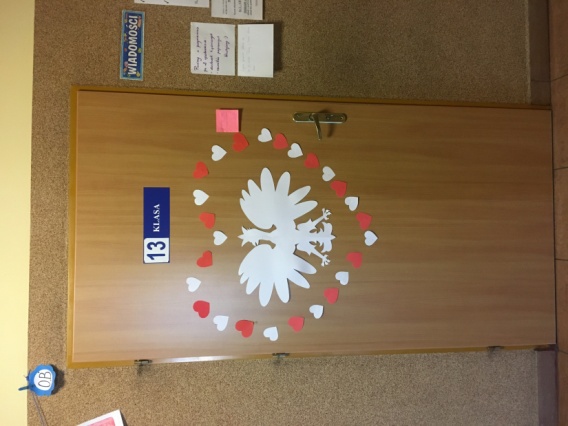 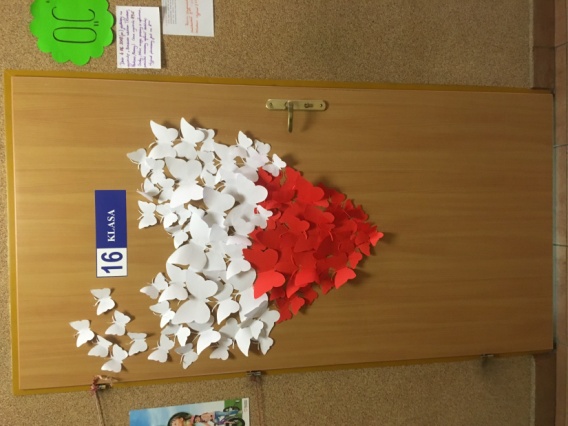 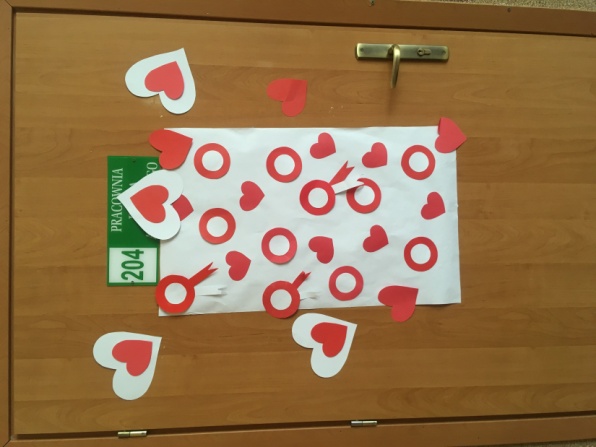 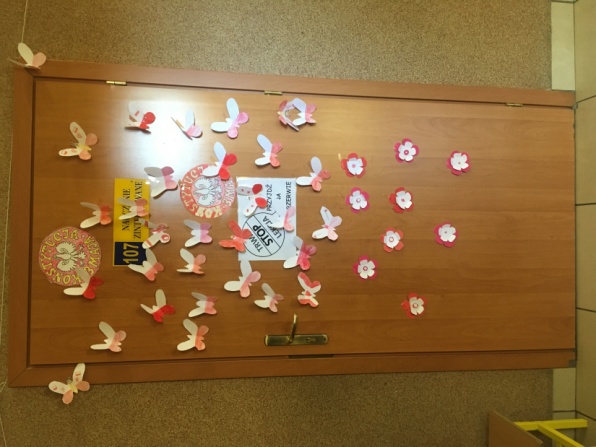 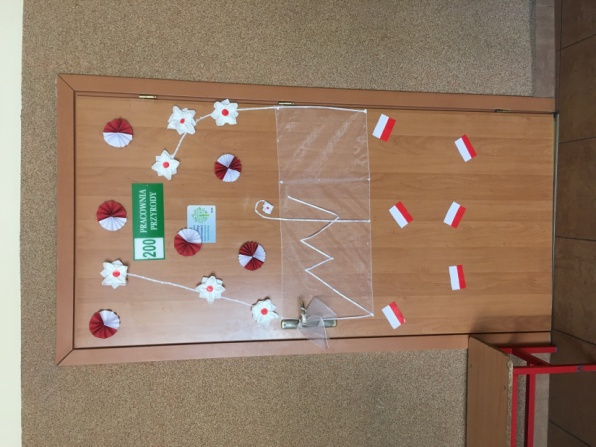 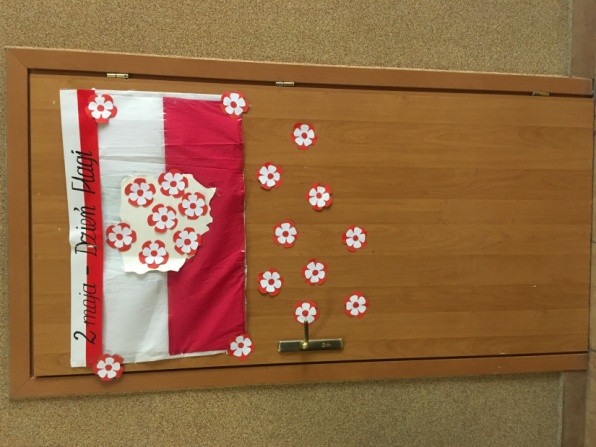 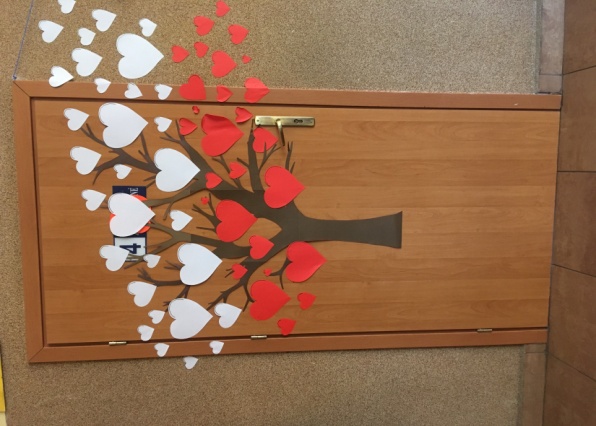 Obchody Święta Konstytucji 3 Maja
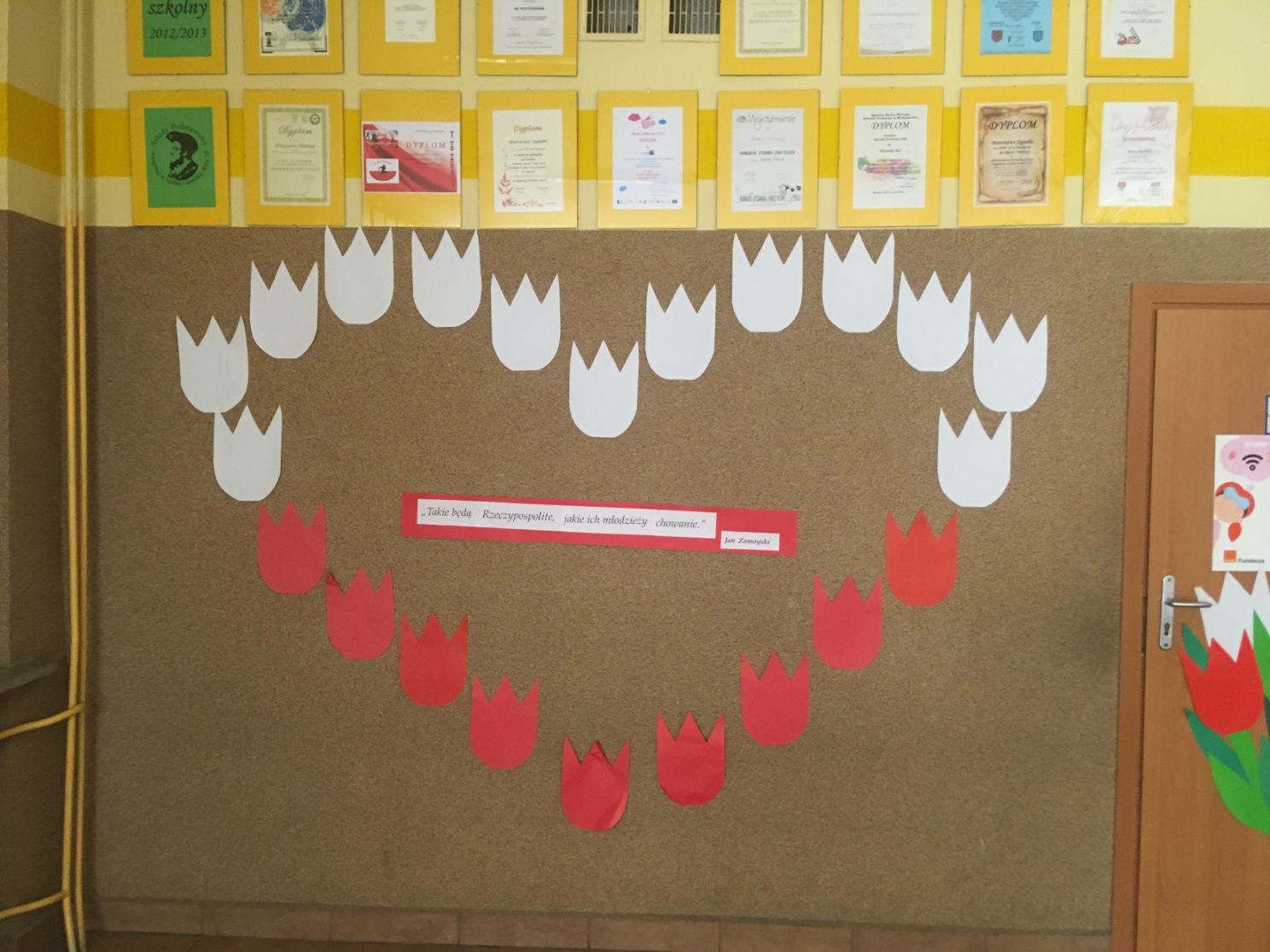 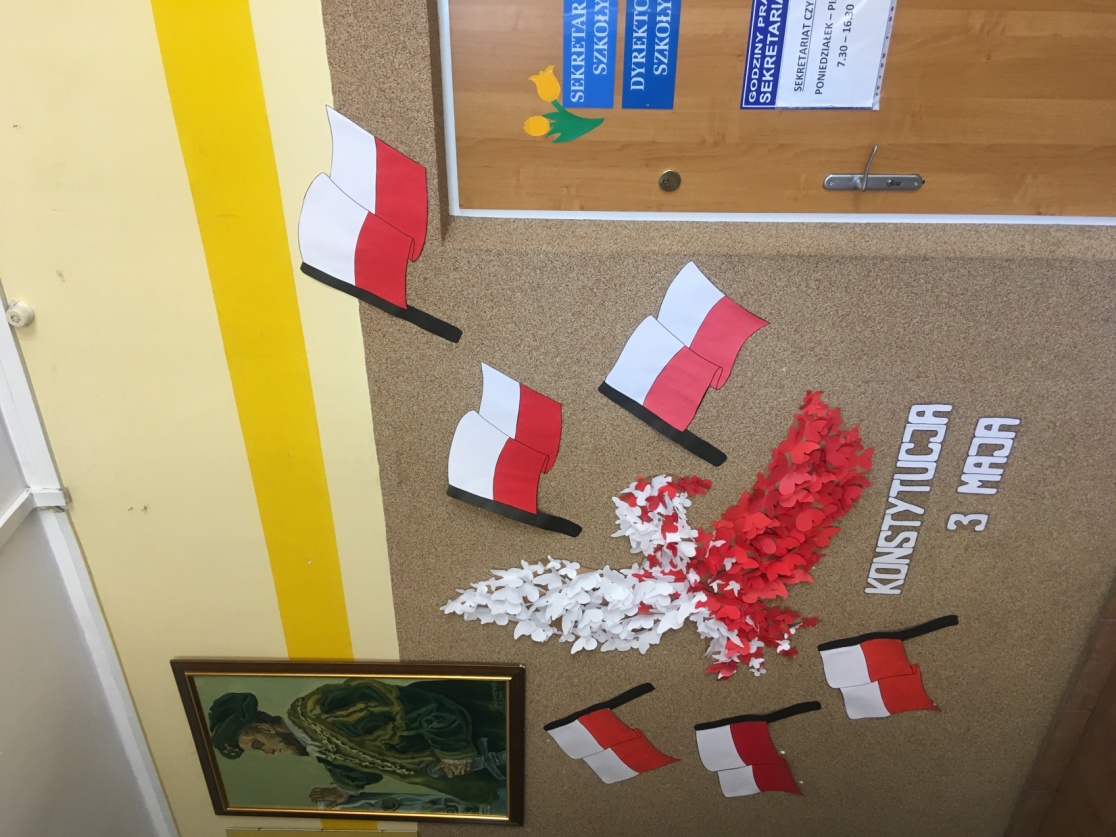 Obchody Święta Konstytucji 3 Maja
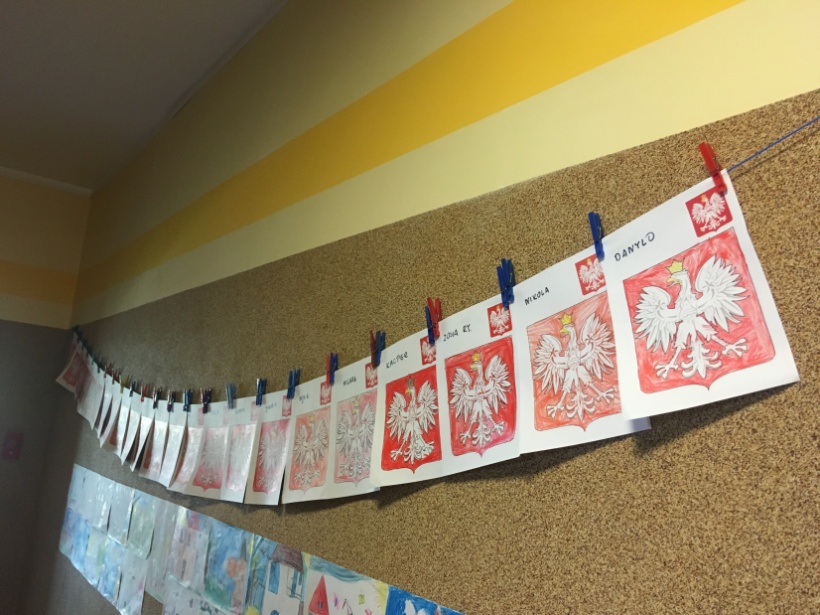 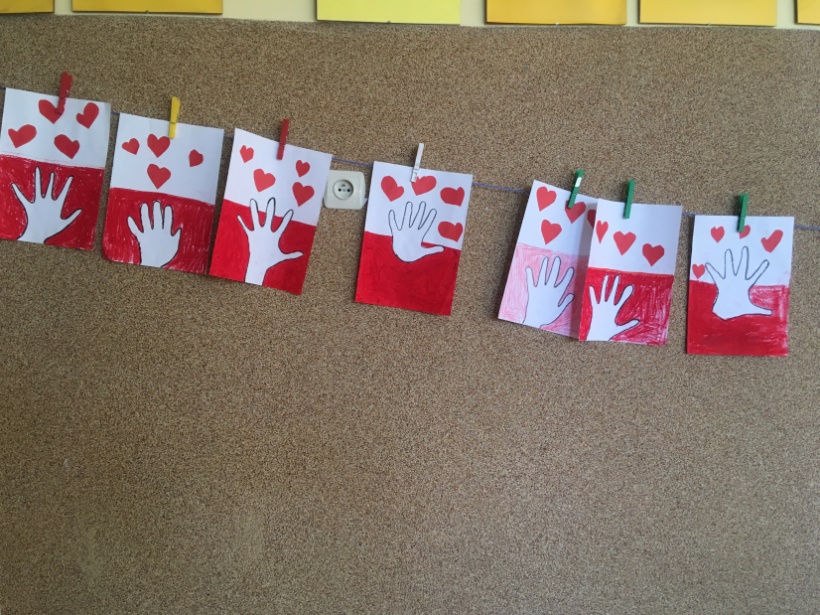 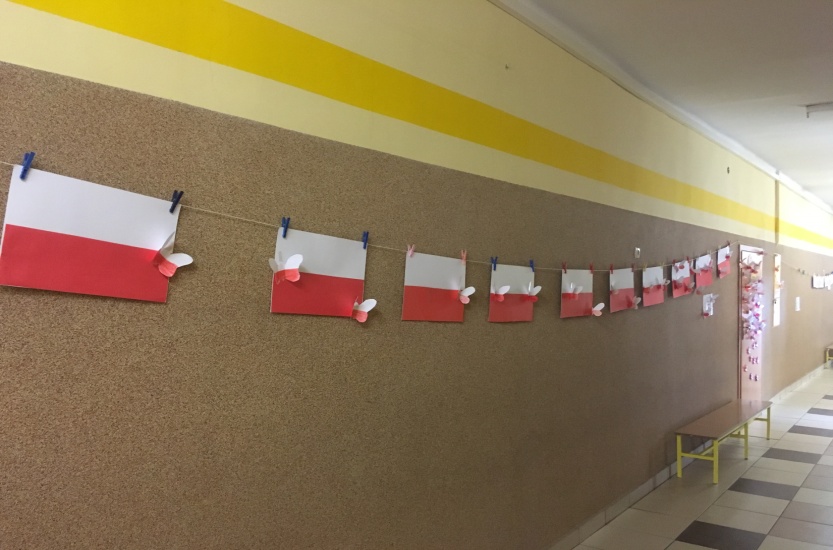 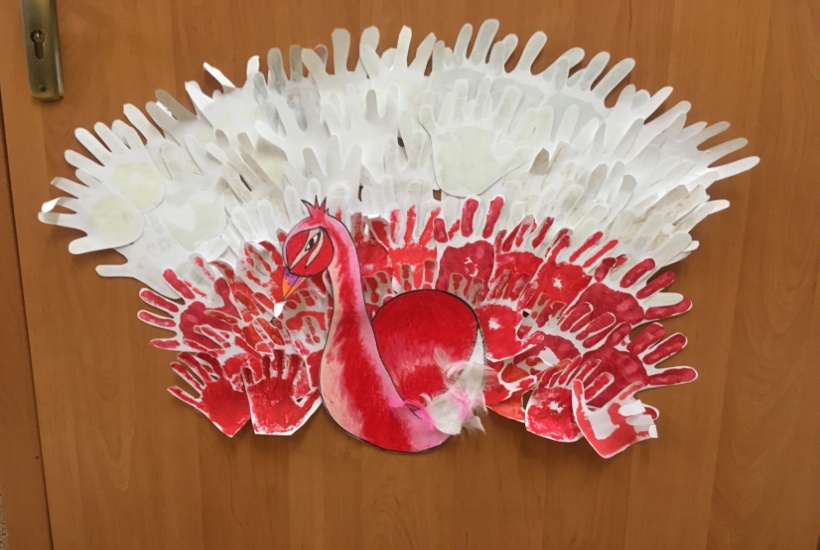 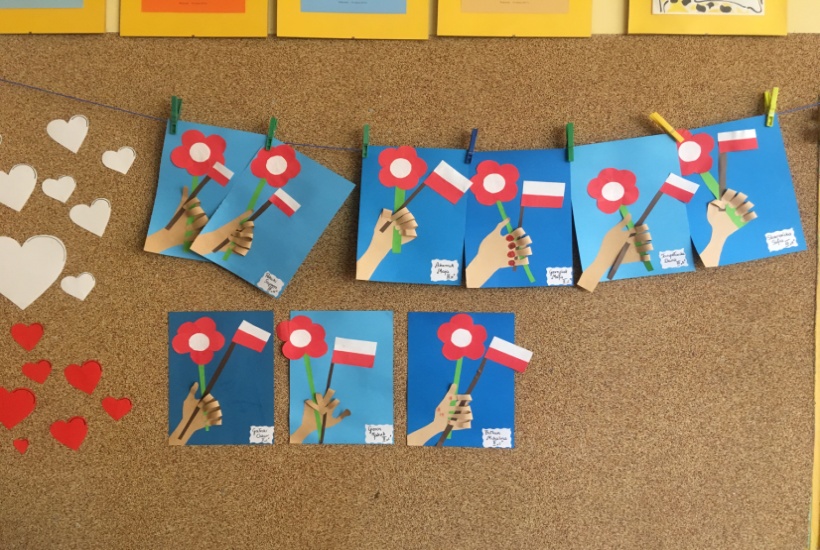 Obchody Święta Konstytucji 3 Maja
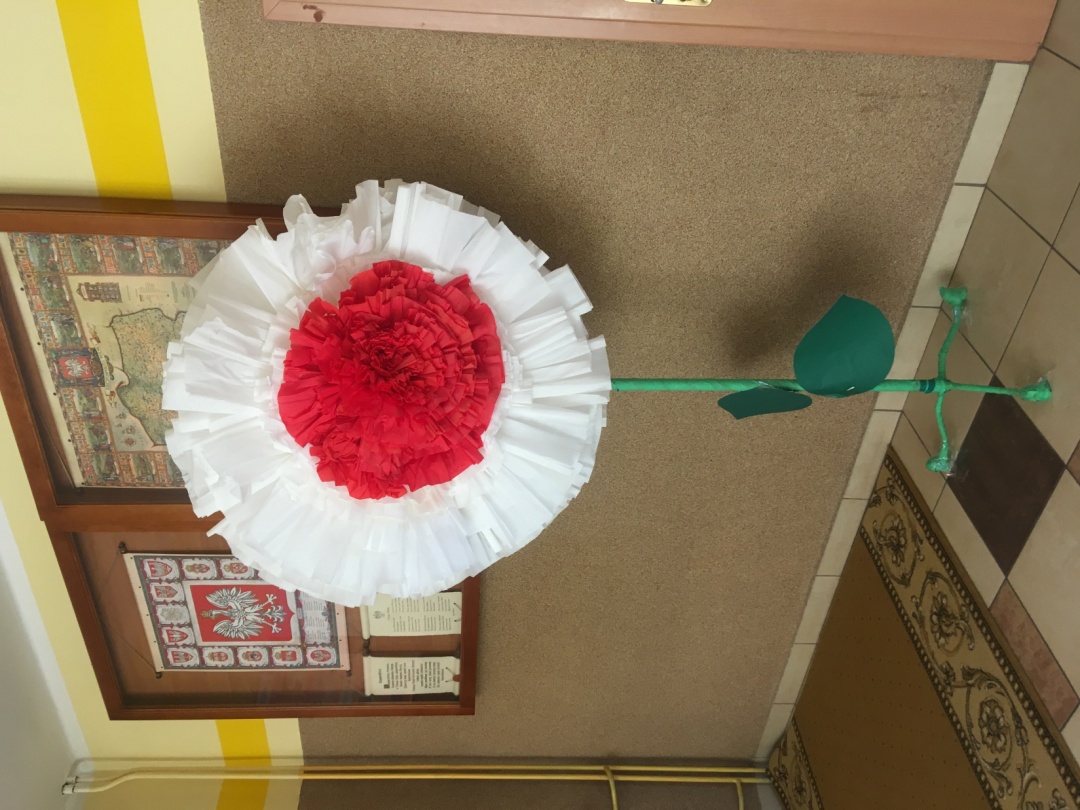 Obchody Święta Konstytucji 3 Maja
Zapraszamy do obejrzenia materiału filmowego

https://youtu.be/WSR3otvLSfU